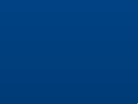 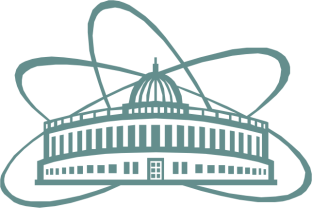 JI     Accounting system for the JINR Laboratories’ experiments
Kashunin I., Mitsyn V., Strizh T.
October 2022
Goals
Load old WLCG Tier2 batch statistical data to the accounting system database
Load old CMS Tier1 batch statistical data to the accounting system 
database
Create an accounting script for the JINR Laboratories’ experiments
Load the old batch statistics of the JINR Laboratories’ experiments to the accounting system database
Visualize data
2
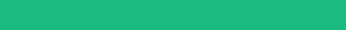 Accounting system base parameters
Litmon-01
Number of jobs 
HS06 CPUclock in hours
HS06 Wallclock in hours
Number of cores per job
Computing cluster efficiency
General view 
of the complex
3
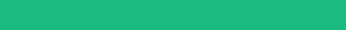 Accounting system history
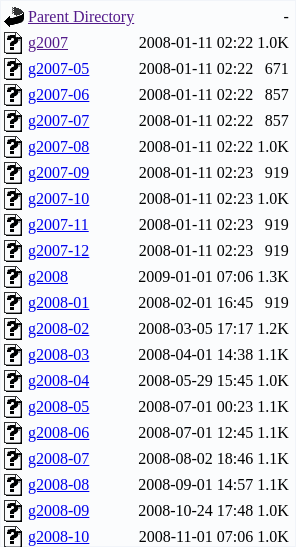 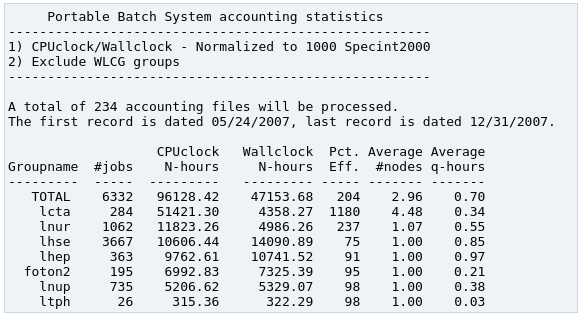 The control, computing 
and disk servers
HS06 = SPECINT2000 * 4
4
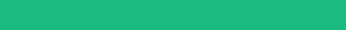 Data acquisition and processing algorithm
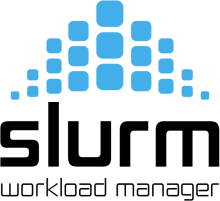 Batch system database
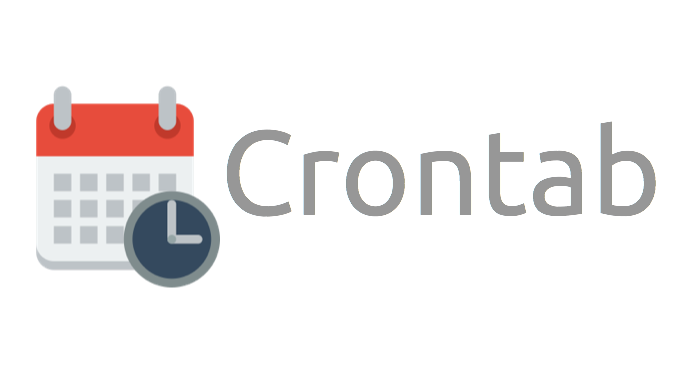 Crontab
Data acquisition 
script
Console 
output
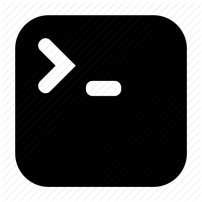 Linux user
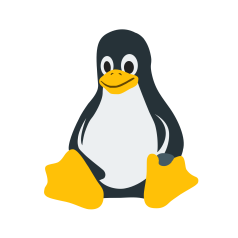 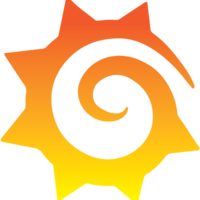 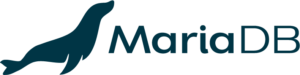 Grafana
The control, computing 
and disk servers
5
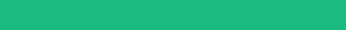 Torque/Maui statistical data load to the accounting system database
Batch system (Torque/Maui)
Web server
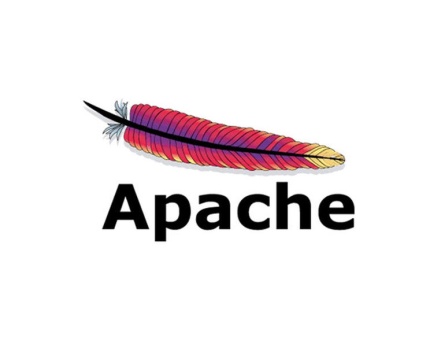 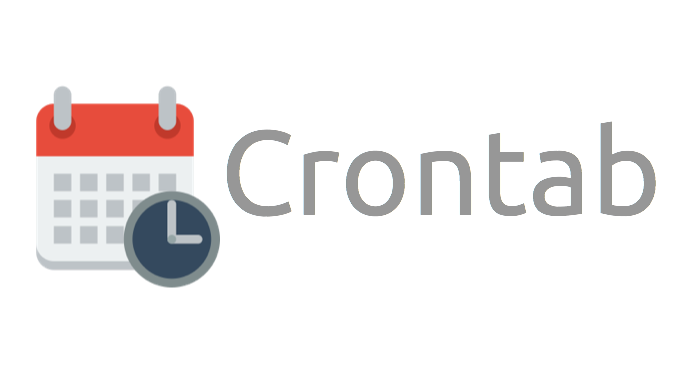 Data acquisition 
script
Crontab
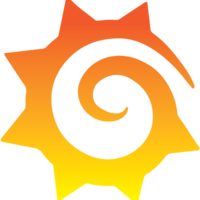 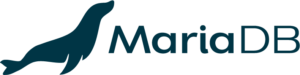 The control, computing 
and disk servers
Grafana
6
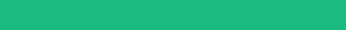 JINR Laboratories’ experiments accounting system dashboard
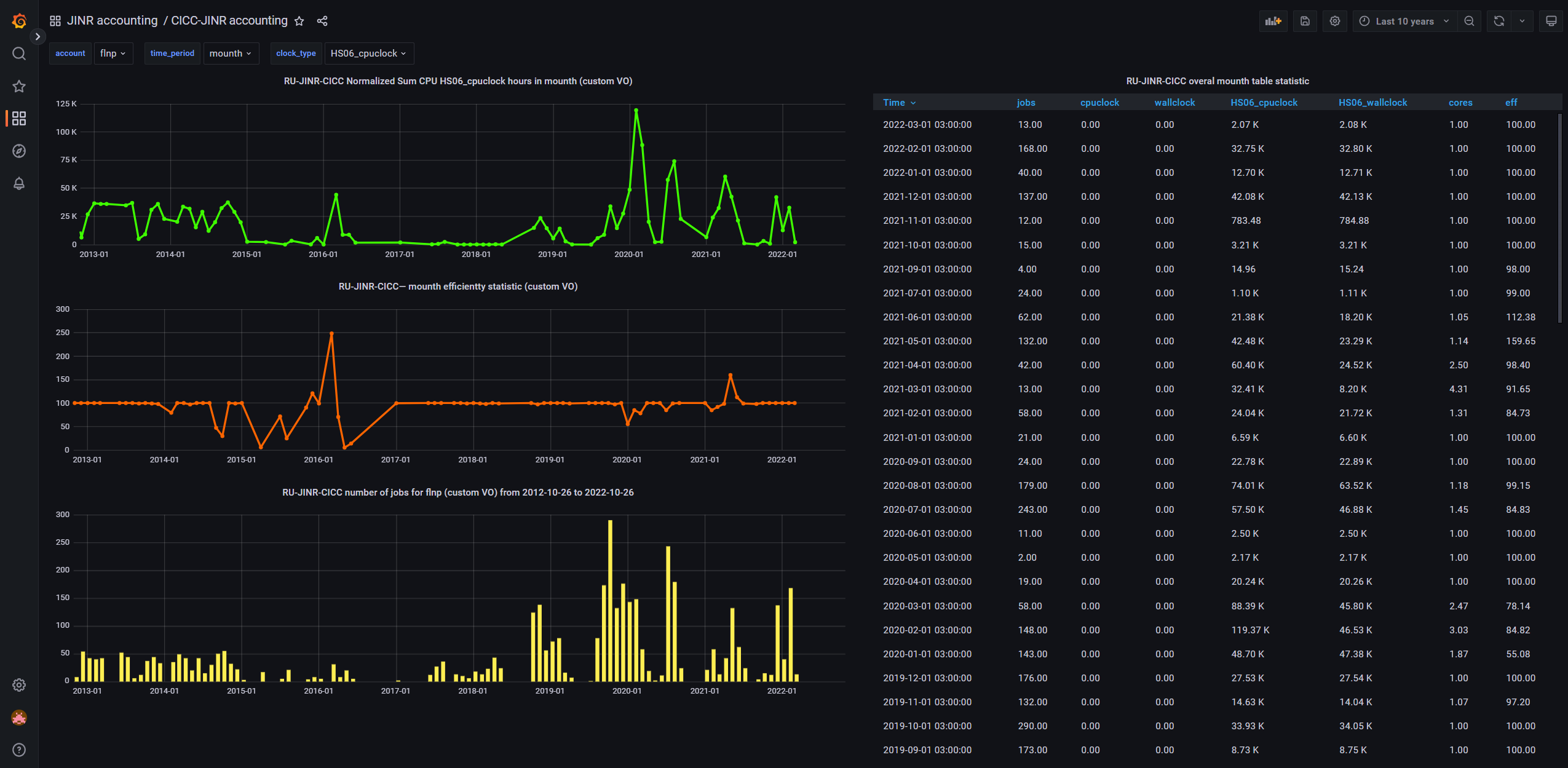 7
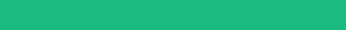 JINR Laboratories’ experiments CPU statistics
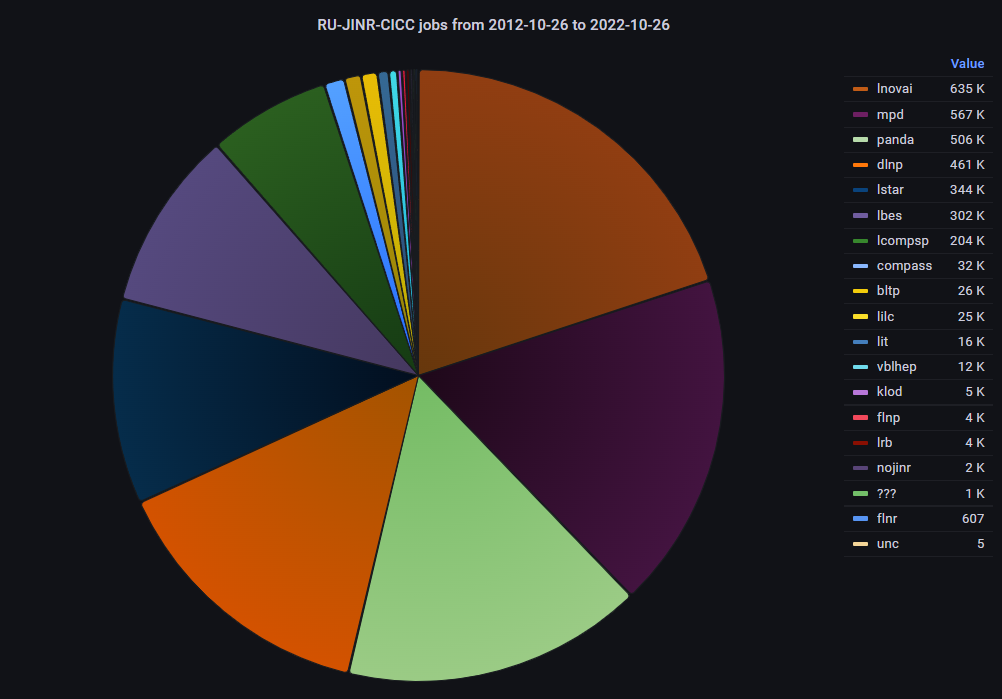 8
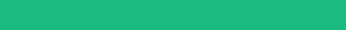 JINR Laboratories’ experiments job statistics
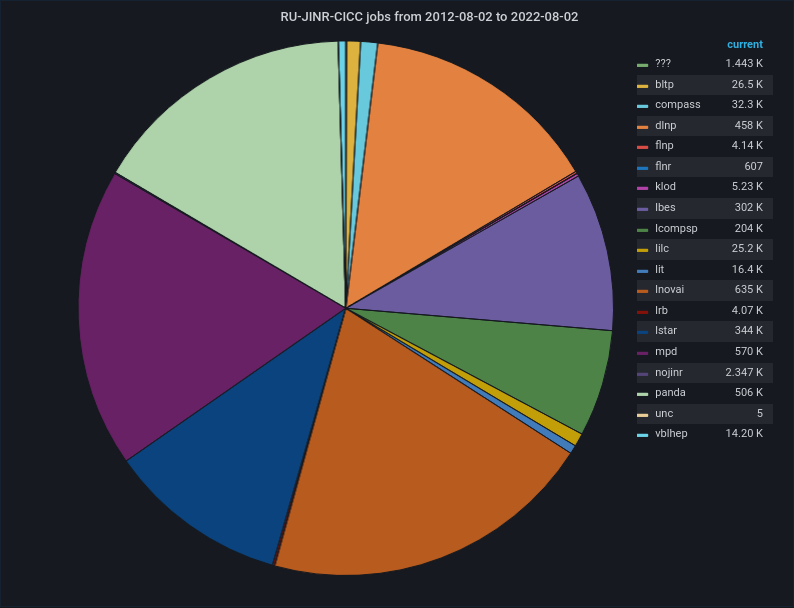 9
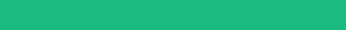 WLCG JINR Tier2 CPU statistics
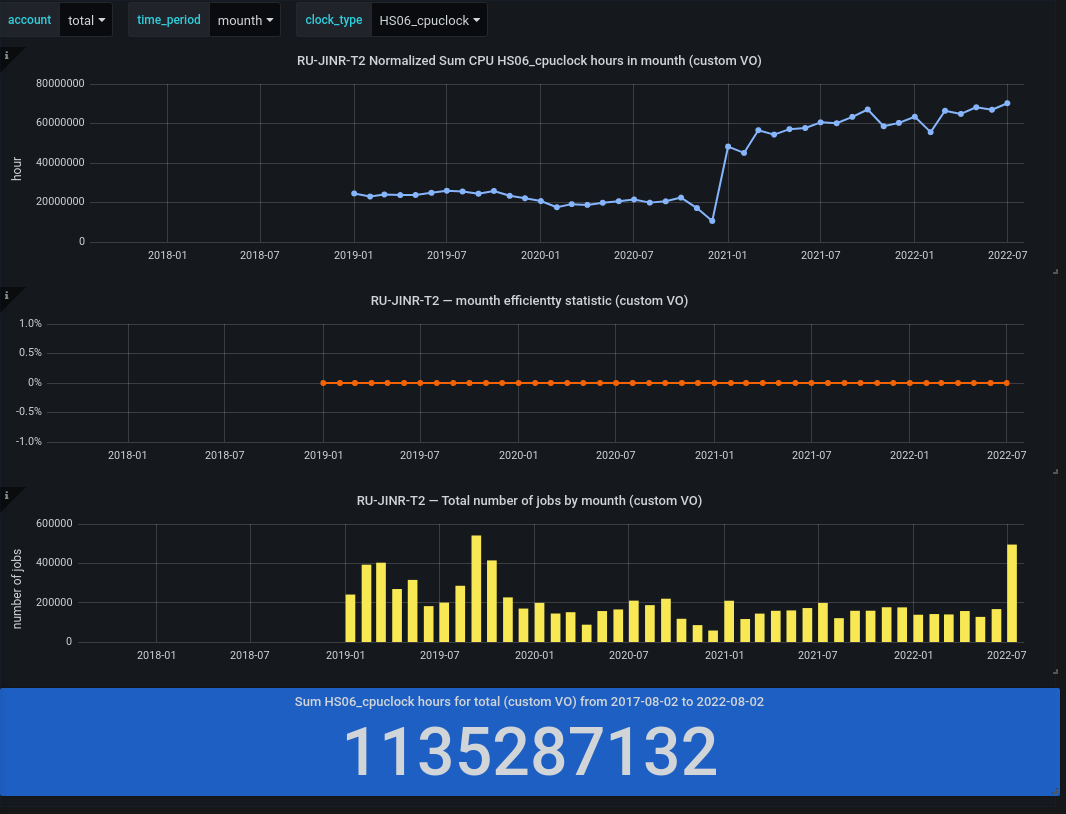 10
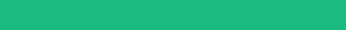 CMS JINR Tier1 CPU statistics
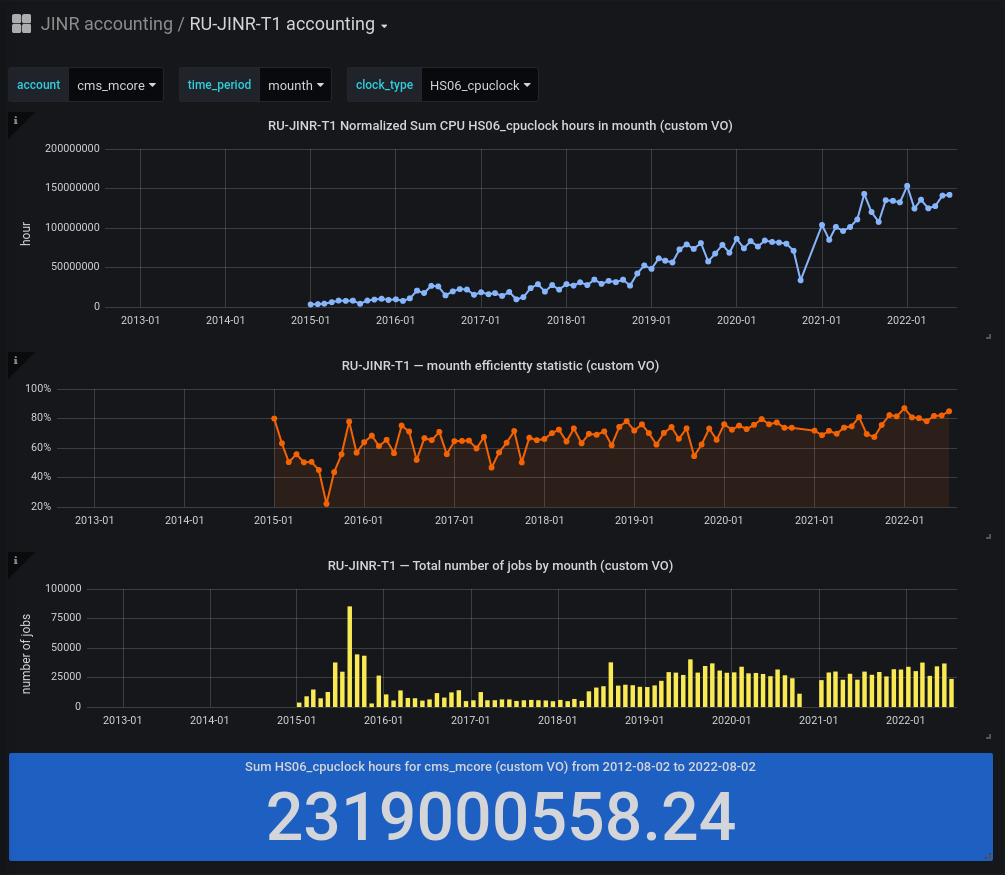 11
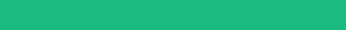 Integration into the monitoring system
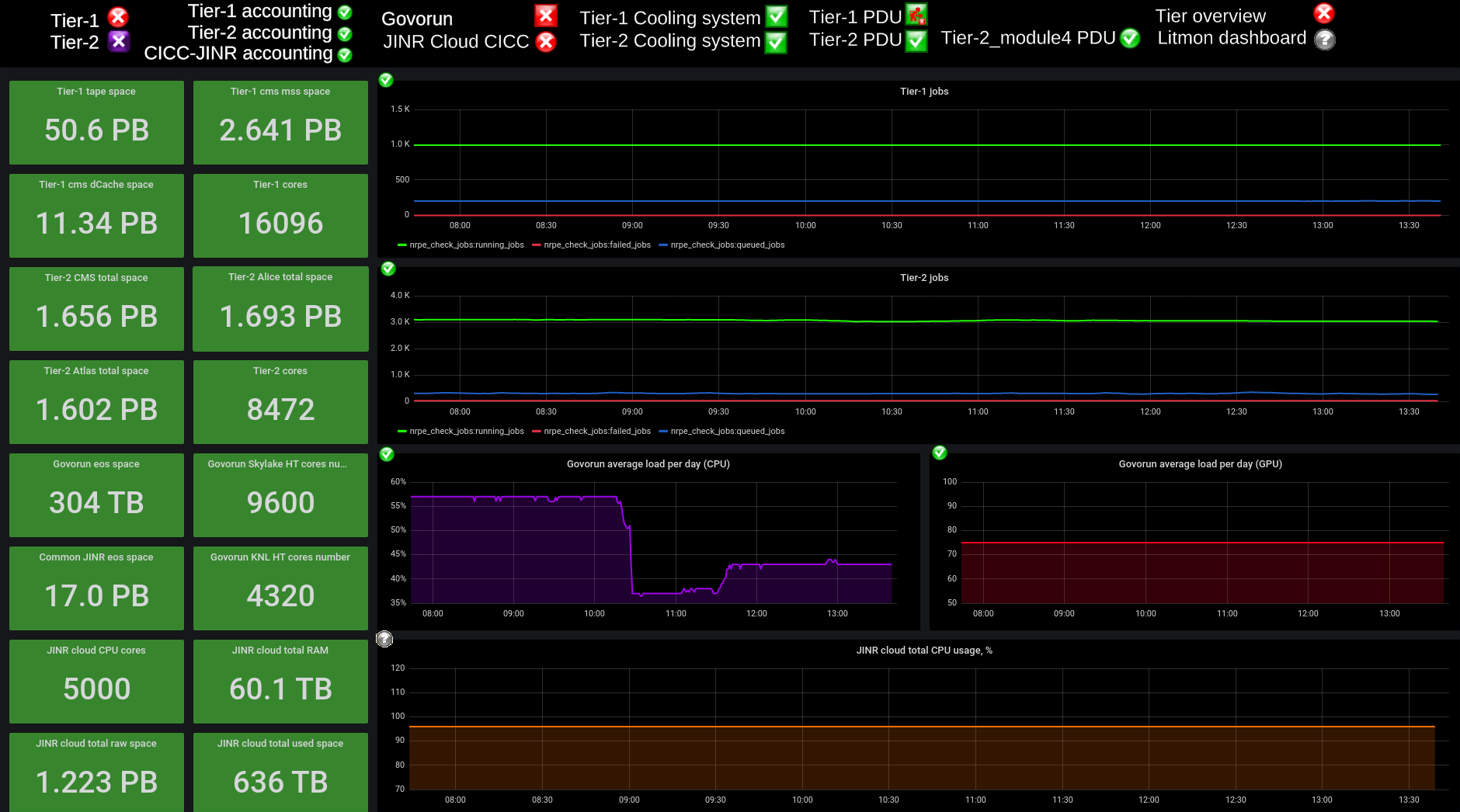 https://litmon.jinr.ru                        https://litmon-01.jinr.ru
http://litmon-display.jinr.ru
12
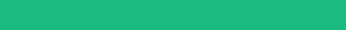 Conclusions
The JINR Laboratories got a new tool for statistical data processing
The JINR Laboratories got a new monitoring tool
Old and new statistics can be compared
The database as a backend can be used by other monitoring systems
The accounting system for the JINR Laboratories’ experiments was put into operation.
13
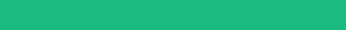 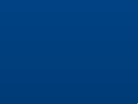 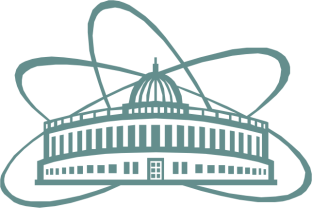 Thank you for your attention!
New Tier1 accounting system (visualization)
Litmon-01
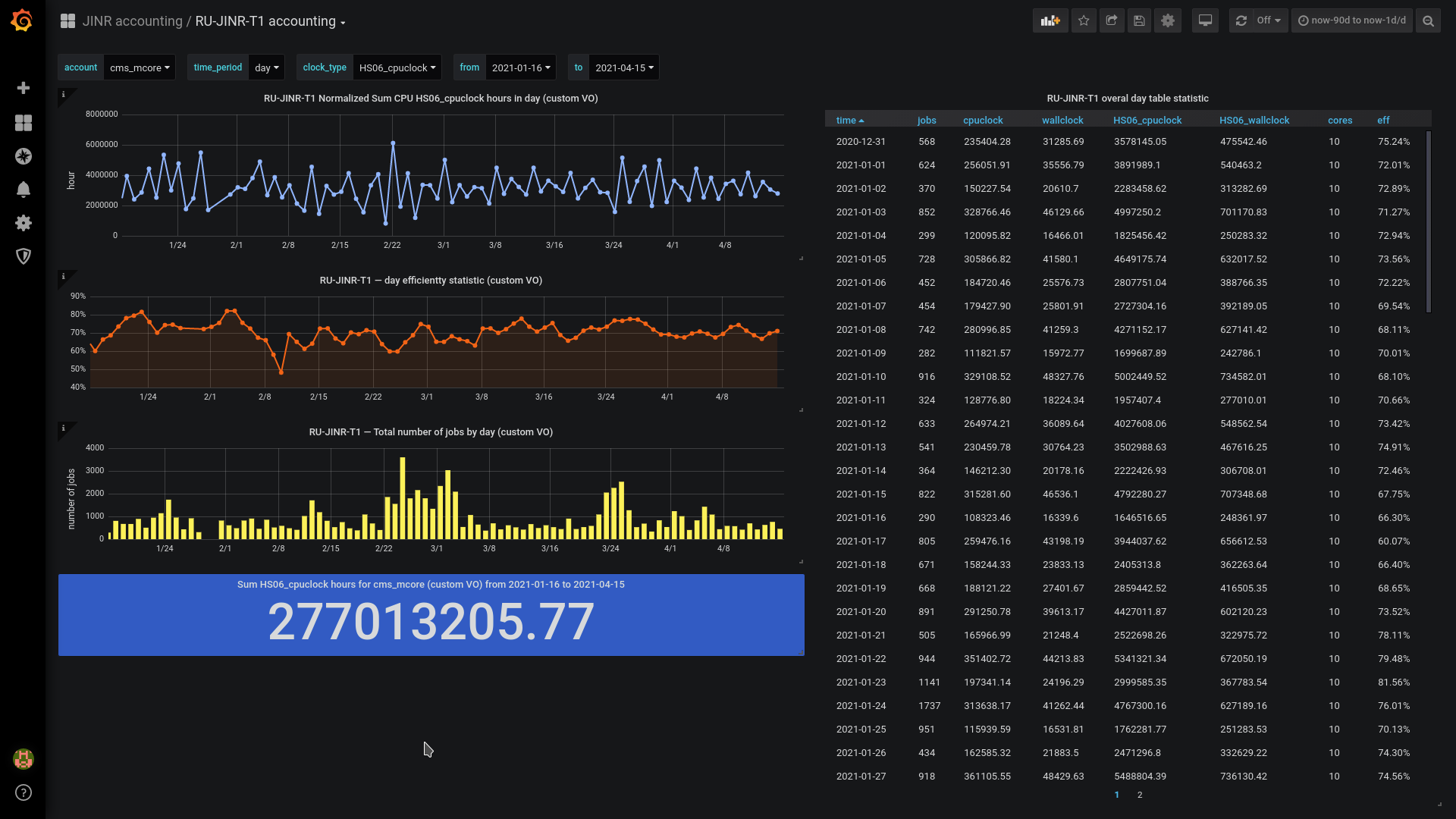 General view 
of the complex
9
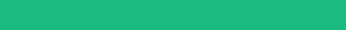 New Tier2/CICC accounting system(visualization)
Litmon-01
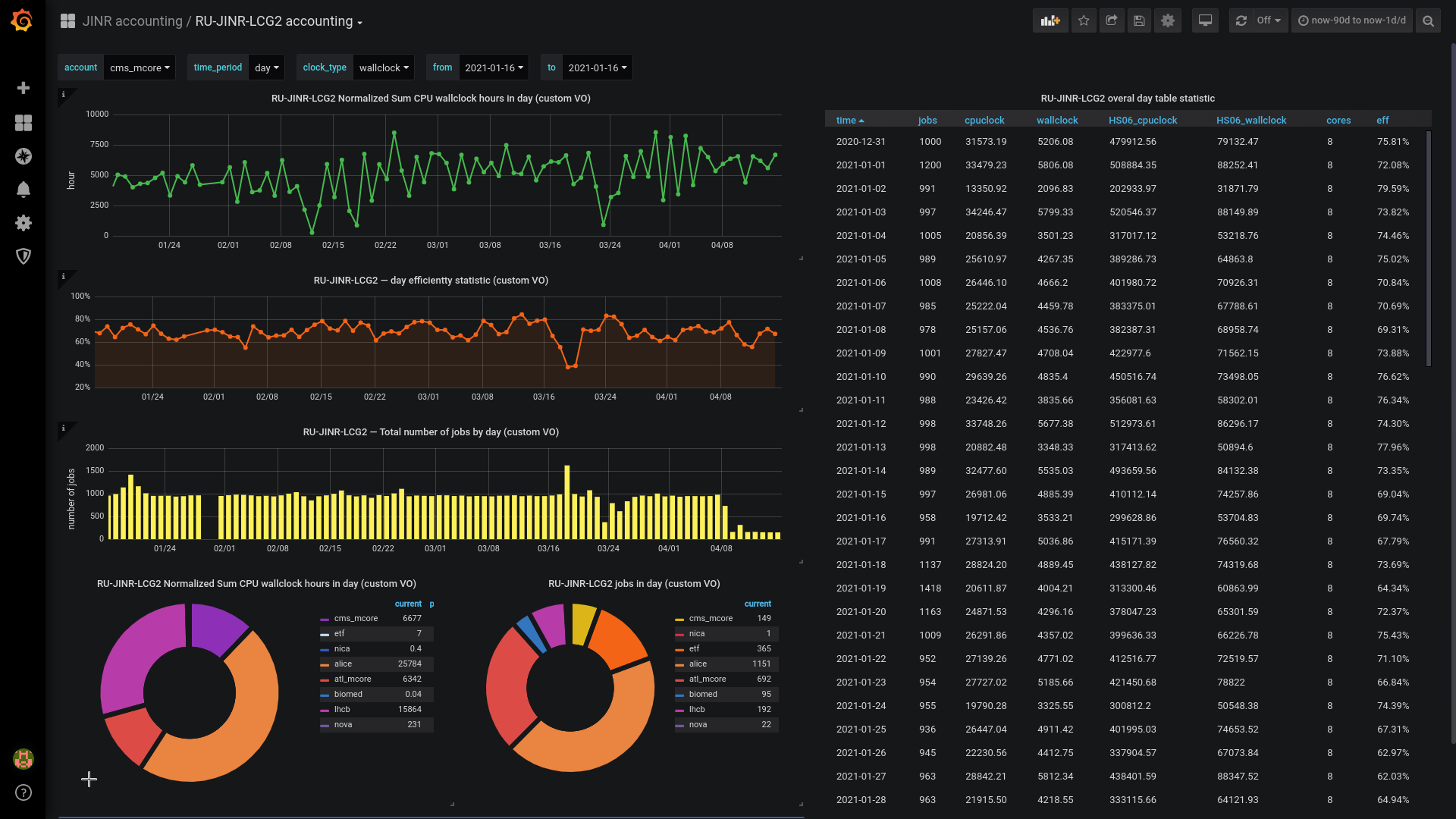 General view 
of the complex
10
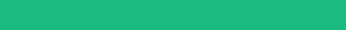